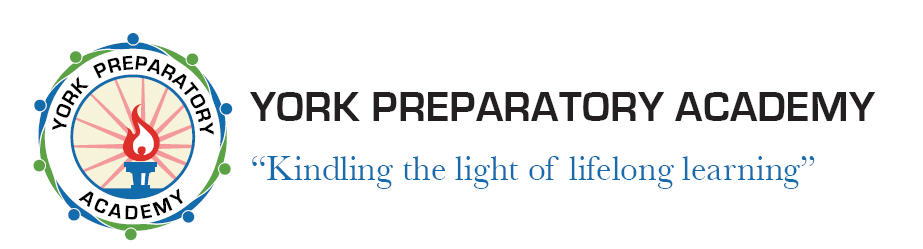 Public Speaking
Workplace Communications
Leadership in the workplace
Presented By
Mrs. Bowden
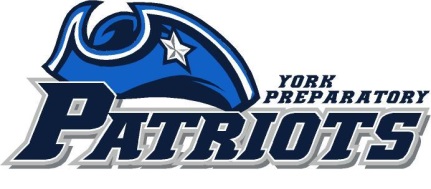 Warm up
Read p. 540-545 – yellow speech book
Effective Leaders
Discuss a situation where you have been a leader
List out all of the qualities that you think make an effective leader
Leader vs. Leadership
LEADER: Person who directs or is in charge of others
LEADERSHIP: focuses on the talents, skills,  and personal qualities that a person uses to influence others
Review of leadership styles
Autocratic/Authoritative
Democratic/Participative
Delegative/Free Reign
Non traditional leadership styles
Technocrat – 
leads by having a strong sense of the bottom line – results oriented and driven
Often spend time figuring out numbers and strategy than working with and figuring out people
Non traditional leadership styles
The Artist 
leads by imagination and intuition
Has a distinct vision of the big picture
Actively invites others to share ideas
Isn’t afraid of emotion or laughter
Non traditional leadership styles
The Craftsman
leads by common sense and integrity
Trustworthy, well balanced, and excellent listener
Caring, logical person who values getting the job done but will not sacrifice people and their views or feelings
Activity:
In small groups discuss which is the best in business situations and why?
What is the best way to communicate with each of these styles?
Activity:
Answer discussion questions 1-3 on p.563 To Talk About It